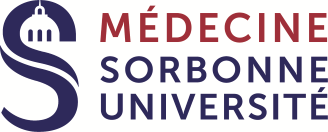 Parcours Recherche
Immunologie - Cancer
Responsable JM Lacorte
Dr M. Boissan
Dr E. Brissot
Pr D Buob
Dr J Denis
Pr I Elalamy
Pr J Gligorov
Pr S Georgin-Lavialle
Pr JM Lacorte
Pr M Miyara
Année universitaire 2023 - 2024
Les objectifs pédagogiques
Physiopathologie cellulaire et moléculaire des maladies de l’immunité et du cancer
Approches méthodologiques et diagnostiques
Thérapies innovantes
Conférences - séminaires
Raisonnement expérimental et scientifique
Lecture critique d’article scientifiques et présentation orale d’article
Elaboration d’un projet de recherche – découverte d’un laboratoire de recherche
La maquette
Construction d’un parcours personnalisé
Sondage Survey : expression des vœux et motivation
Responsable de l’enseignement retient les candidatures
La maquette
https://moodle-medecine.sorbonne-universite.fr/moodle/course/view.php?id=1707
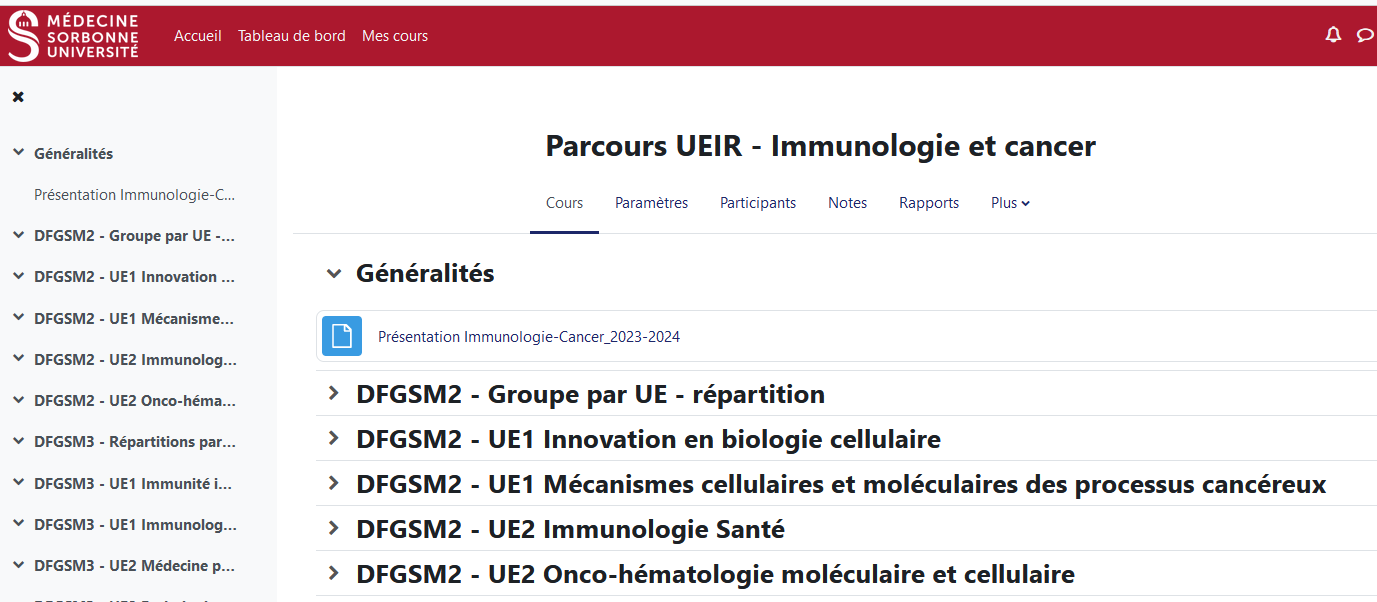